City of Molalla Finance Department 
Finance Director: Cindy Chauran
Senior Accountant: Suzan Duffy
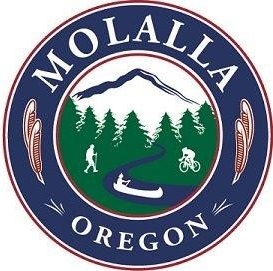 Local Budgeting in OregonOR Revised Statutes (ORS 294)
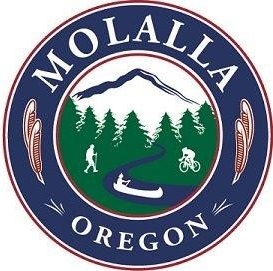 What does Budget Law Do for the City?
Budget Law provides  (2) key components to a Budget.

Creates procedures for preparing, processing, presenting, balancing, and administering the budget document each fiscal year. 
Requires citizen involvement by appointed volunteers becoming a Budget Committee Member.
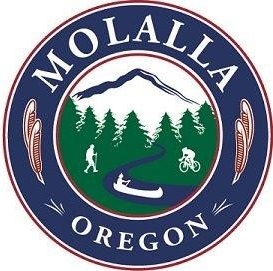 What is a Budget?
A budget is a financial plan containing estimates  of revenues and expenditures for a fiscal year.

A City’s fiscal year consists of the following months. 
July 1 through June 30
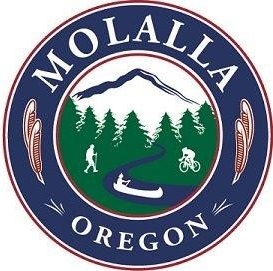 Property Tax Dollars…….where does the money go?       *Snapshot of FY 2023/2024 Tax Dollar*
For every property tax dollar collected by the county, the City receives .30 Cents from that dollar.

The pie chart shows how the .30 Cents is expensed.
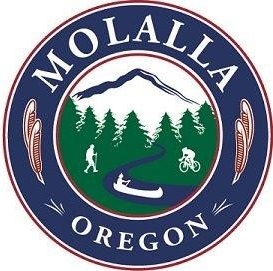 Funds & ExpendituresWhat is a Fund?
Self-balancing set of accounts, for the purpose of carrying on specific activities. Often with special regulations, restrictions, and limitations.
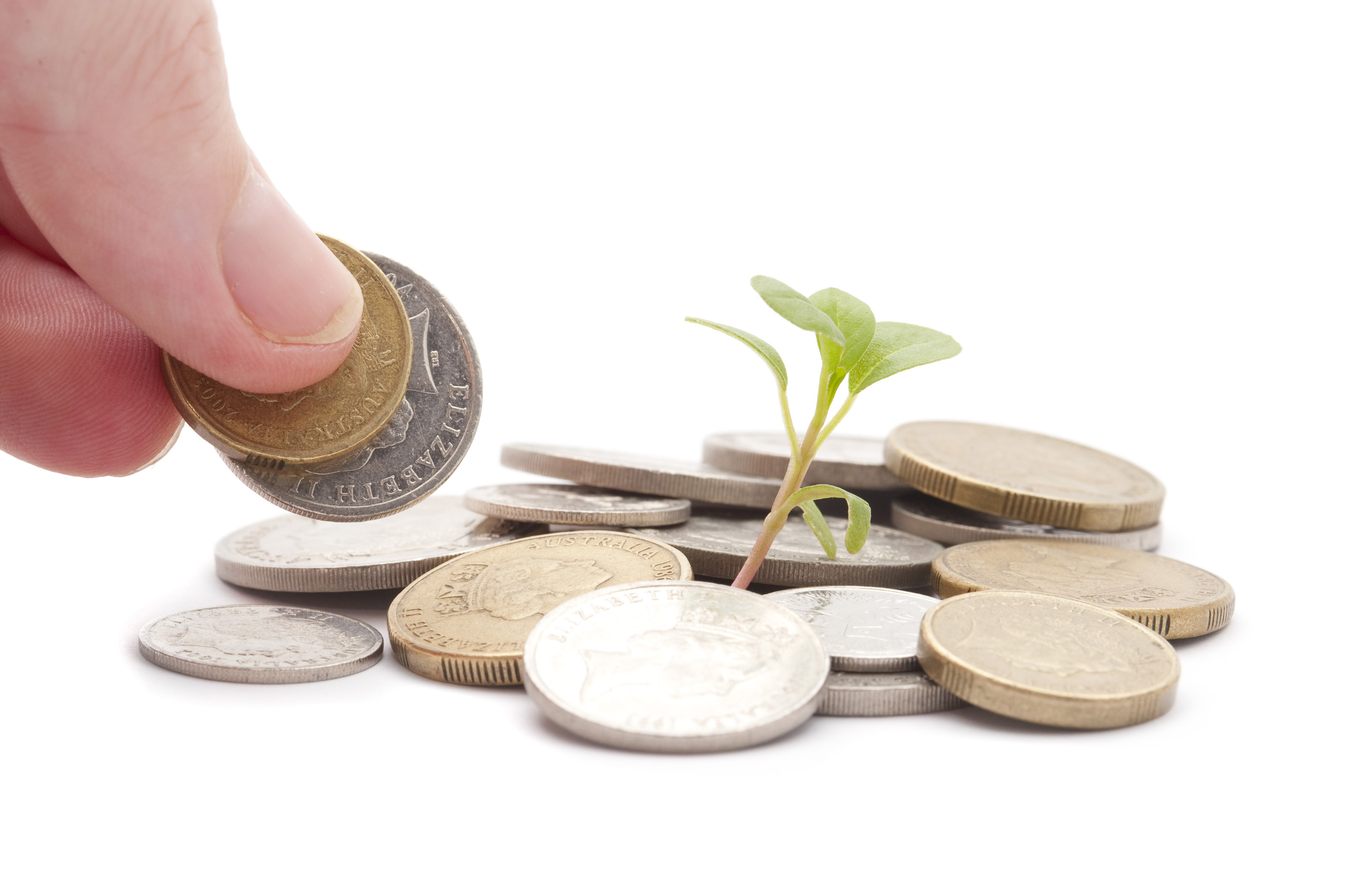 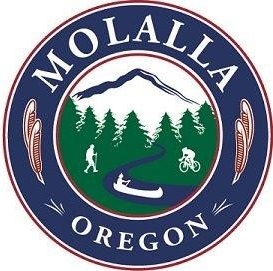 How can the City Spend the money in a fund?
The City has a combined total of 17 funds. 
Think of a stop light when thinking about how a City spends its money, for example:

RED LIGHT:  Spending is RESTRICTED, this means the money is 100% restricted to the purpose required by the funding source. The City has (15) Restricted Funds. Categories include Special Revenue Funds, Enterprise Funds, and Debt Service Funds.

YELLOW LIGHT: Spending is LESS RESTRICTED  because the Council can amend the purpose through budget action. The City has (1) Less Restricted Fund: the Fleet Fund

GREEN LIGHT:  Spending from the General Fund is UNRESTRICTED, except for Grants, and designated donations. The City has (1) 
Unrestricted Fund: the General Fund.
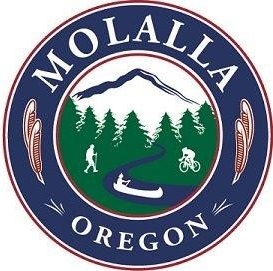 Red Light Restricted Funds
*Library	         *PD Facility Cap Fund
*Street	         *WWTP Cap Fund
*PD Restricted
*Street SDC
*Park SDC Fund
*Urban Renewal
*Sewer
*Water
*Storm Water
*Sewer SDC
*Water SDC
*Storm SDC
*Sewer Debt Fund
Green Light Unrestricted Funds
*General Fund

EXCEPT For Grants, and designated donations
Yellow Light LESS Restricted Funds
*Fleet replacement Fund
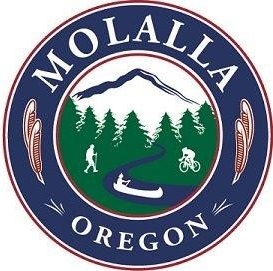 Let’s put it to a test?
I’m going to ask a series of questions, you have (3) light signals in front of you. Please hold the correct light color up when you know the answer. Red is No!   Yellow is Maybe! Green is Yes!
A large donation was made to the Police Dept. Restricted Fund for the K-9 program. Since Benz enjoys walking though the City parks, could the Police Dept. transfer that money to the Parks Fund for a new swing set? 
Can state gas tax revenue be used to build and repair a new street within city limits? Can street system development charges also be used for the same project?
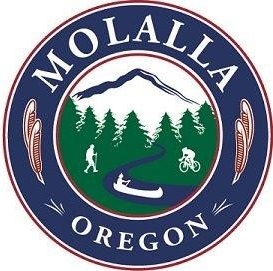 Let’s put it to a test?
3) The general fund transferred $50,000 to the fleet fund for the replacement of a police vehicle. Mid year the air conditioner in the patrol room stopped working. Chief asked finance if the money set aside for the fleet replacement fund could be used towards a new AC system in the patrol room instead? 
4) The Library received a grant for building improvements. They don’t have a need for the grant this year but thought the Sewer Fund could use the Grant money to put towards the construction of the new sewer plant. Since the library would benefit from the new sewer plant, library asked finance to redirect the funds to the sewer fund. Can finance do that?
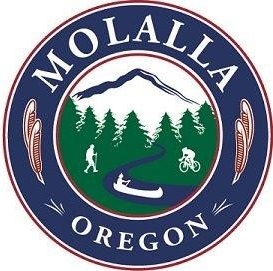 Let’s put it to a test?
5) The street fund would like to overlay some more streets because fall has been so nice, and they were not planning on having such nice weather. They have exhausted their budget for the year and asked if the general fund could pay for the additional paving? 
6) The water department started a capital project and need to use a backhoe. The current backhoe was very old and broke down. It was decided that a new backhoe would need to be purchased. Public works also knew that a backhoe would be needed for future sewer, storm, and parks projects. Can the backhoe be paid for out of the fleet fund since the enterprise and general fund originally made the transfers to the fleet fund?
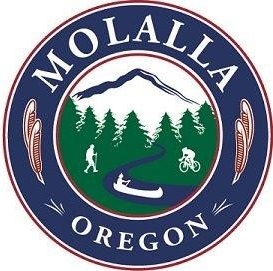 Let’s put it to a test?
7) Public Works has received many complaints regarding the potholes on HWY 211 through town. Can the street fund pay for the repairs of these potholes?

8) The sewer system development charges had a large carry over balance with current inflation at an all time high could this money be used to offset the customers sewer bills?

9) The sewer plant would like to add a Full-Time position. Can sewer system development charges be used to pay for this positions salary and benefits?
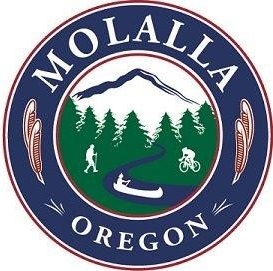 Some take aways to keep in mind when reviewing a municipality budget.

Enterprise Funds consist of the Sewer, Water, and Stormwater Funds.

*Spending from Enterprise Funds are RESTRICTED to providing the services paid for by ratepayers.
*Spending from the Debt Service Funds is RESTRICTED to paying and reserving the required  
  principal and interest payment on bonds and loans.
*Spending from special revenue funds are RESTRICTED to the purpose required by the funding   
  source.

NOTE: These funds cannot share expenses between each other at anytime for any reason.

If you have any questions regarding any of the information in this presentation or would like to reach out with a question, feel free to call or email me anytime!

Thank you,

Cindy Chauran
Finance Director
cchauran@cityofmolalla.com
503.759.0221